Mellor G, Behr ER
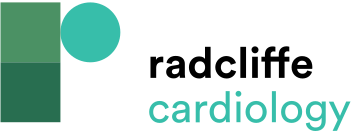 Algorithm to Describe the Investigative Strategy for the Identification of Inherited Heart Disease in Families that have Suffered a Sudden Unexplained Death Syndrome Event
Citation: Arrhythmia & Electrophysiology Review 2014;3(3):156–60
https://doi.org/10.15420/aer.2014.3.3.156
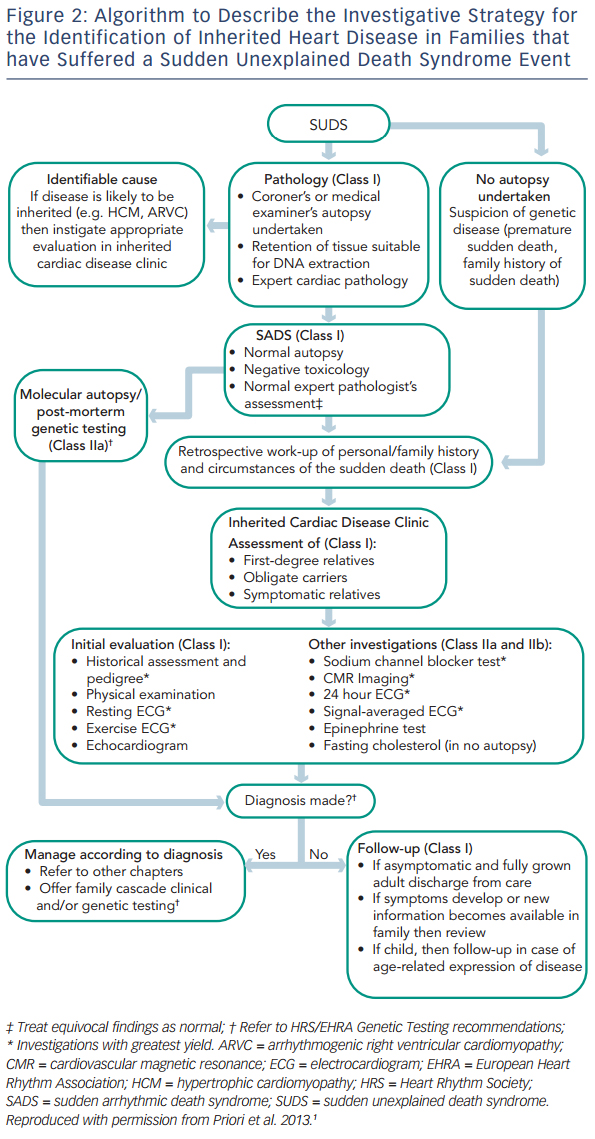